Target/ controlled reach
Commemoration Days
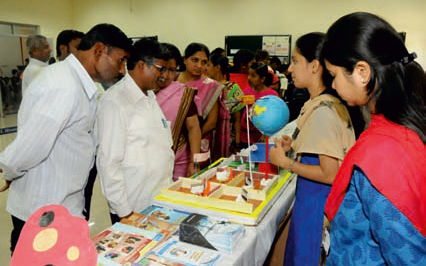 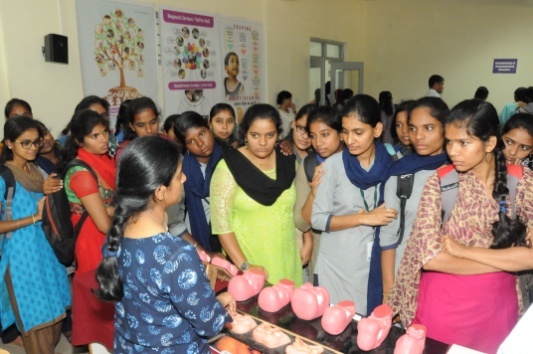 Screening camps
Information pamphlets
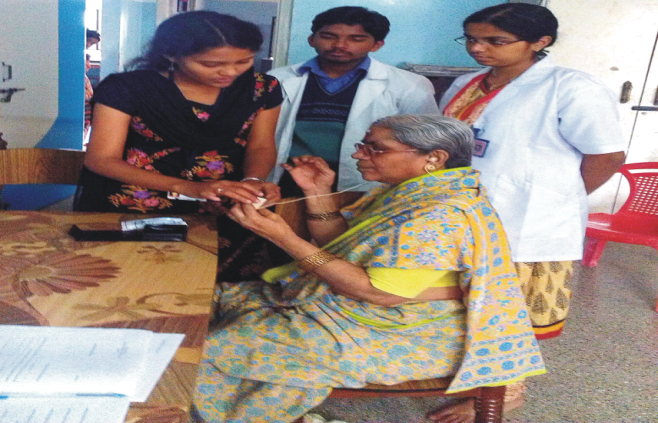 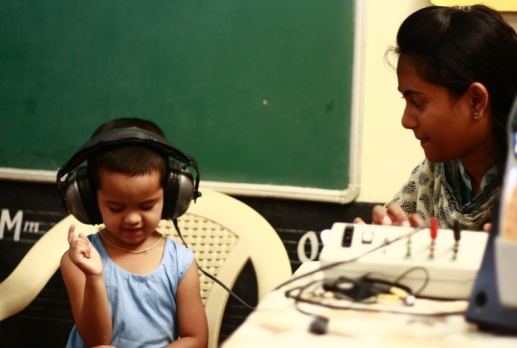 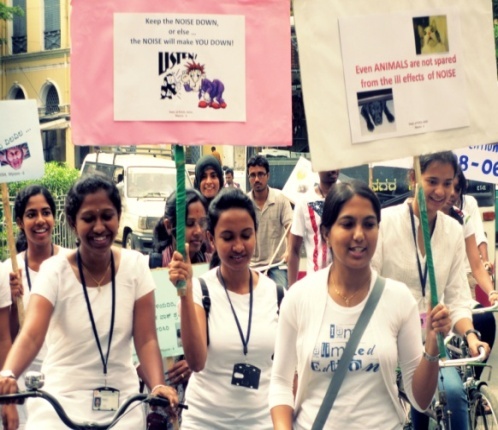 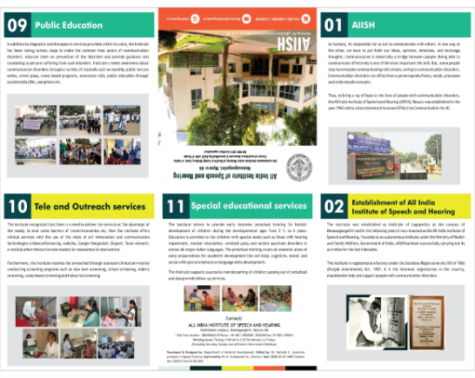 Orientation programs
Monthly public lecture
Open Day
Rallies & Street Plays
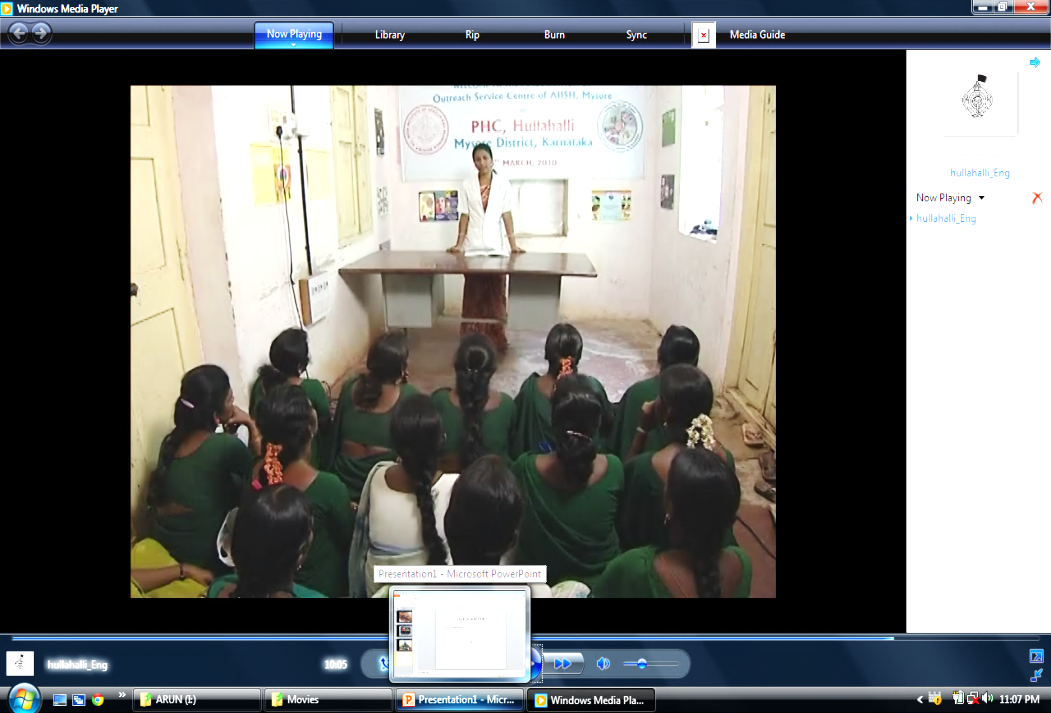 Public Education
Uncontrolled reach
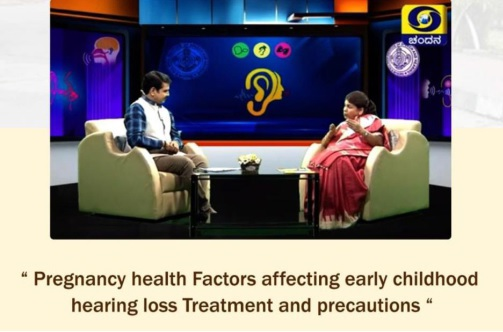 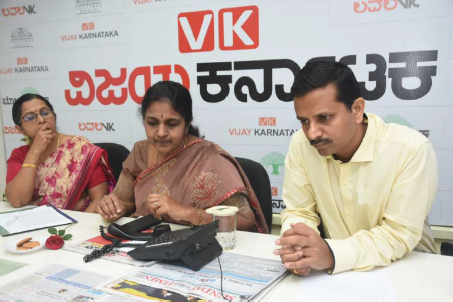 YouTube videos
AIR programs
Social media based
Facebook live
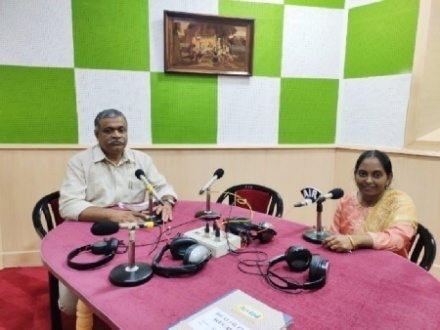 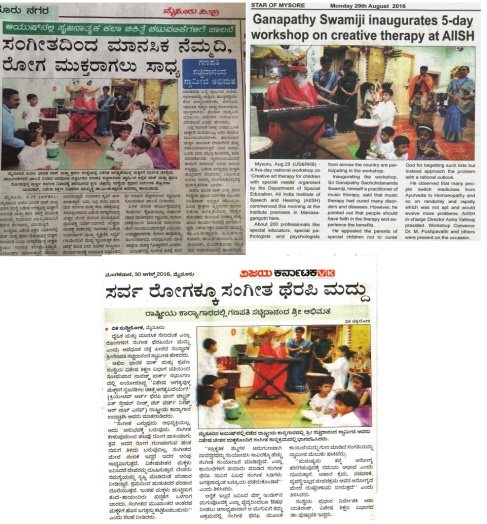 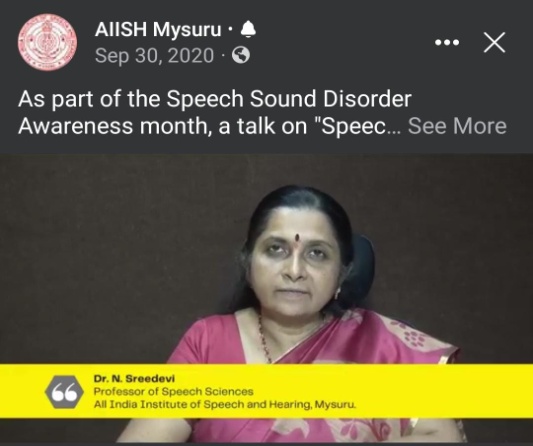 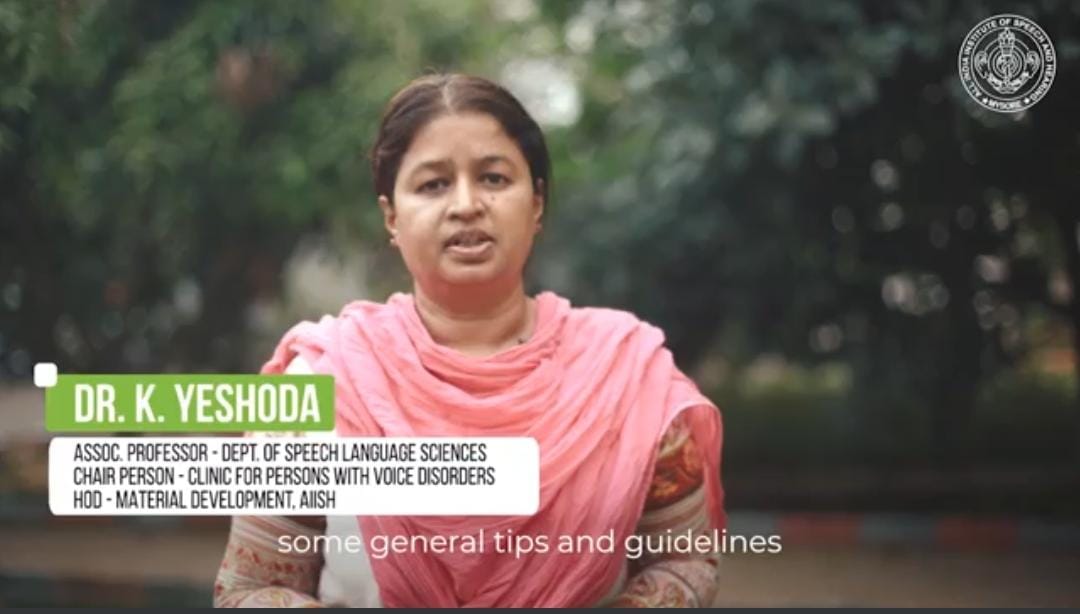 Press articles
TV talk shows
Phone-in programs
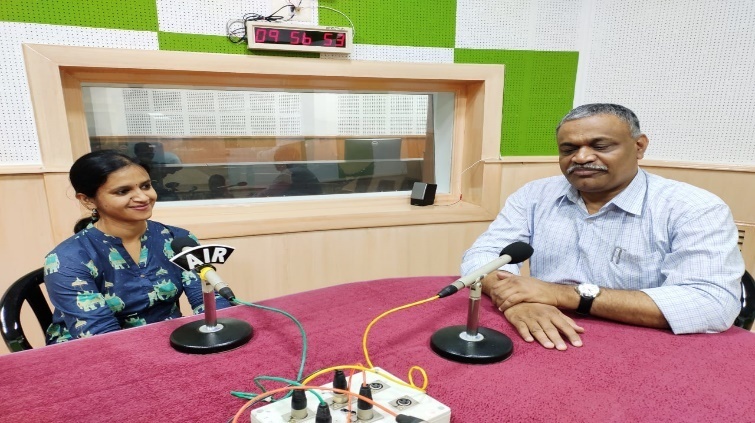 Advertisements
Public Education
Uncontrolled reach
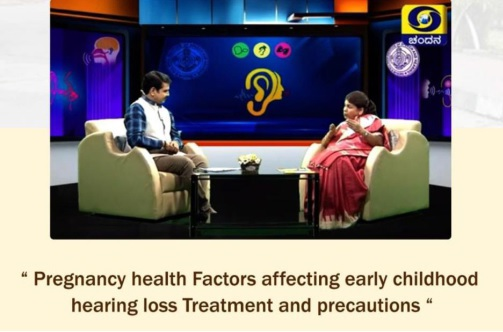 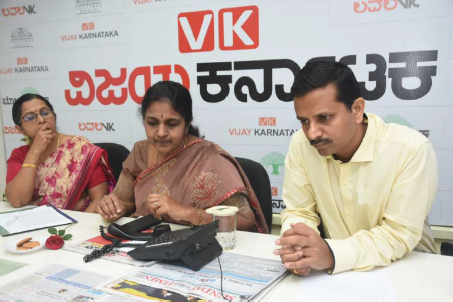 YouTube videos
YouTube videos
AIR programs
Social media based
Social media based
Facebook live
Facebook live
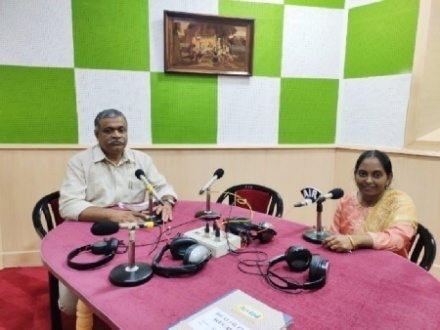 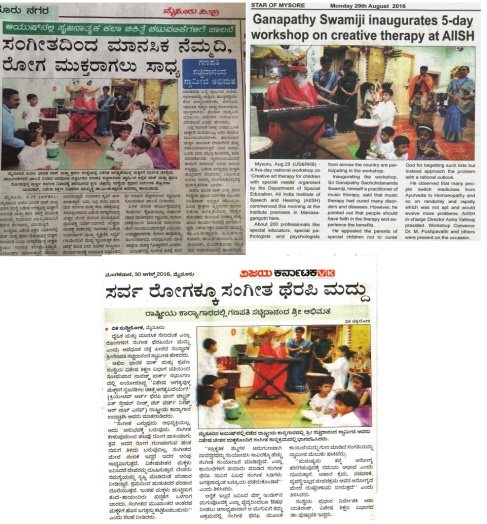 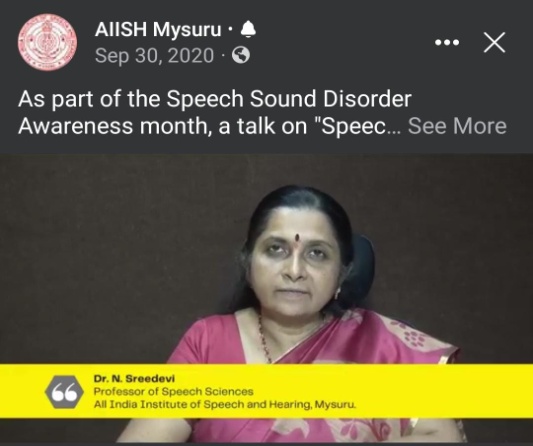 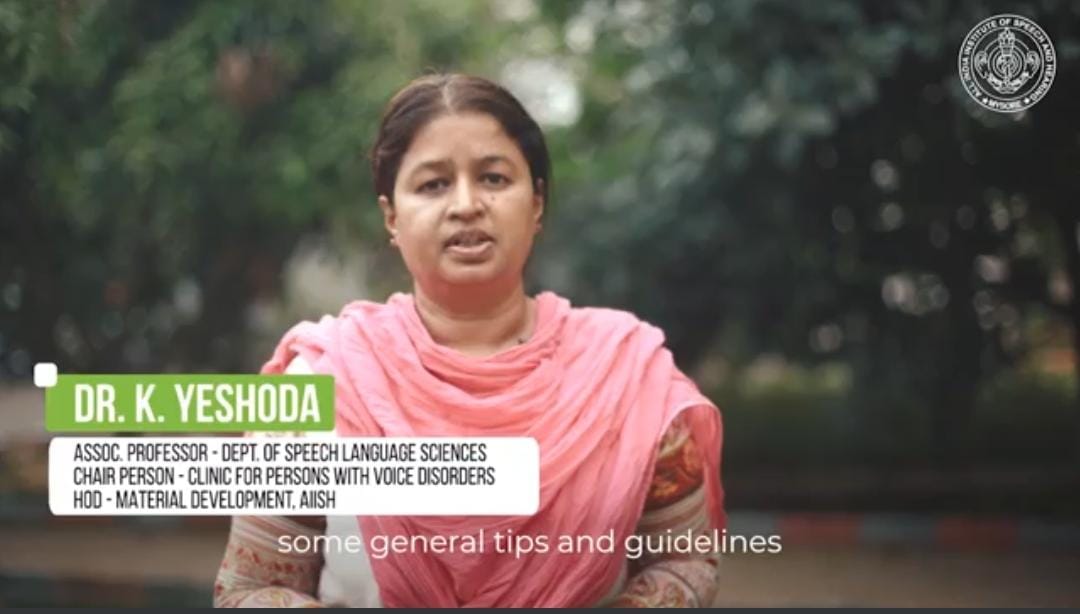 Press articles
TV talk shows
TV talk shows
Phone-in programs
Phone-in programs
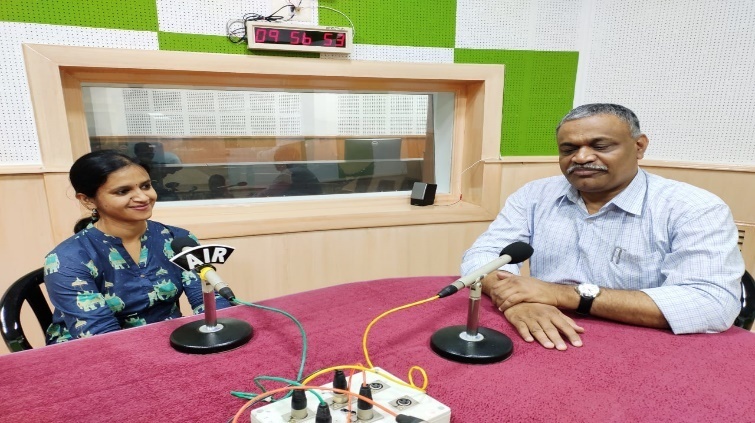 Advertisements
Advertisements
Public Education